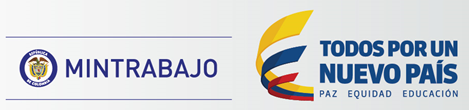 Labor Migration Policy Management Group 
Workshop on Labor Migration: Contributions from the Ministries of Labor of the Americas 
July 13 and 14,  2017– San Jose, Costa Rica
Organizational Structure
Labor Ministry
Viceministry of Employment and Pensions
Viceministry of Labor Relations
Management of Mobility and Training for Work
Management of Employment and Family Subsidies
Management of Pensions and other Benefits
Management Group for Training for Work
Group of Funds for the Promotion of Training for Work
Labor Migration Policy Management Group
Lines of Work
DECENT 
 WORK
HUMAN    

RIGHTS
1.
3.
2.
Labor  Emigration
Immigration
Labor
Internal Labor Migration
Information Systems
Return Labor Migration
Labor Exploitation
Awareness Campaigns
Labor Intermediation
JOB TRAINING
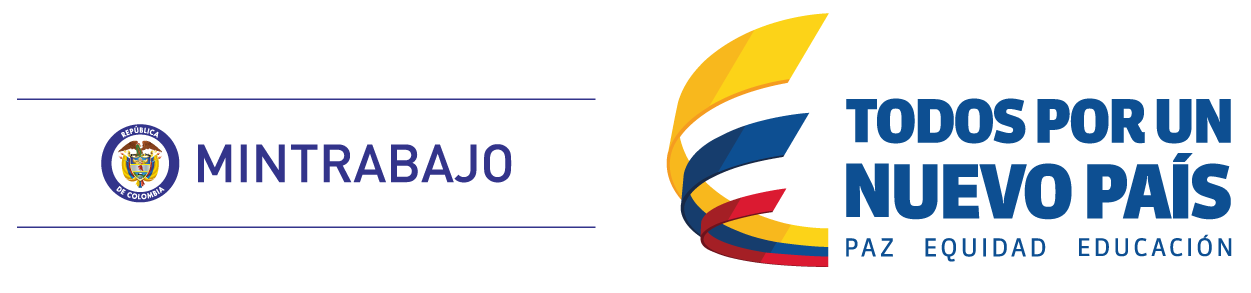 3
Our Target Groups
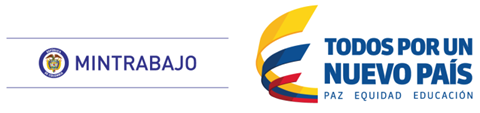 Labor Market Information Systems and Migration Policy
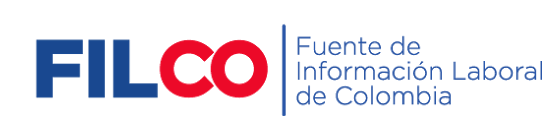 Indicators and information on the dynamics of the labor sector in aspects such as: employment, unemployment, formalization, child labor, social protection and the economic and social context at the national and regional levels.
Sources:
National Administrative Department of Statistics
Administrative records from the Integrated Social Security Contribution -PILA-
Superintendency of Family Subsidies
Labor Ministry
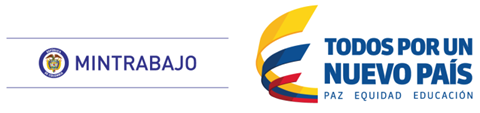 Colombian Workers Abroad
SEMILI
Statistical System of International Labor  Migrations
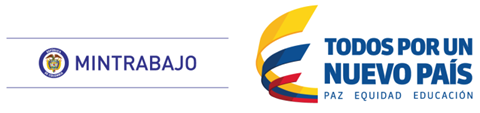 Potential Colombian migrant workers
AMIL
INTELLIGENT MARKET ANALYSIS FOR LABOR MIGRATIONS
Tool for monitoring and analyzing the demand for occupations in the countries with the countries receiving more Colombians.
It aims to identify the demand for labor profiles in a significant sample of countries (Argentina, Costa Rica, Chile, Peru, Ecuador, Mexico, Venezuela, the United States, Canada and Brazil)
This makes it possible to promote regular and orderly labor migration , ensuring adequate treatment, respect and welcome to migrant workers and their families.
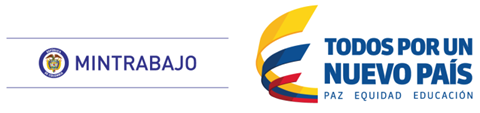 Unique Registry of Returnees –RUR-
Law 1565 from 2012
Objective of the Law: To create incentives of a customs, tax and financial nature concerning the return of Colombians, and provide a comprehensive accompaniment to those Colombians who voluntarily wish to return to the country.
To facilitate the insertion in the labor market of the population returning to the country, by means of a tool targeting personnel belonging to Public Employment Agencies.
Information Crossing
RUR - PILA
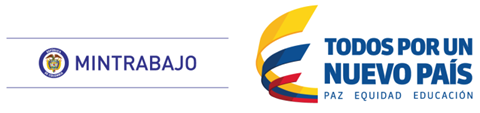 RUTEC
UNIQUE REGISTRATION FOR FOREIGN WORKERS IN COLOMBIA
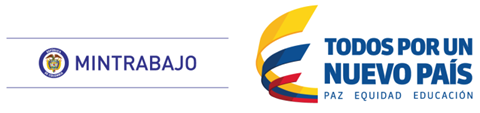 Thank You
Álvaro Calderón Ponce de León
Ministro Consejero de la Misión Permanente de Colombia en la OEA
alvaro.calderon@cancillería.gov.co
Milton Andrés Mora
Coordinador del Grupo de Gestión de la Política de Migración Laboral
Ministerio del Trabajo
mmoraa@mintrabajo.gov.co
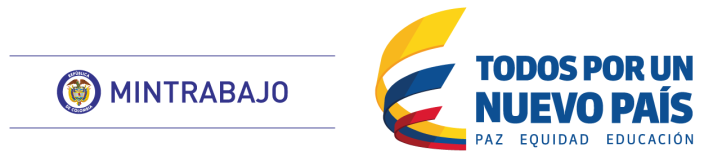 [Speaker Notes: Primera diapositiva. Presentación. Saludo
Título: Nuevo rol de las Direcciones Territoriales en materia de empleo y pensiones
Objetivo de la presentación. Queremos mostrarles porqué son actores claves las Direcciones Territoriales en el diseño e implementación de políticas de empleo, formación, seguridad social y pensiones en el territorio.
Pero… También quiero mostrarles el cómo y el cuándo. Al final de esta presentación, quiero que ustedes y yo nos vayamos con compromisos claros y factibles a corto y mediano plazo para fortalecer su rol como representantes a nivel local de este Ministerio y, en particular, del Viceministerio a mi cargo.]